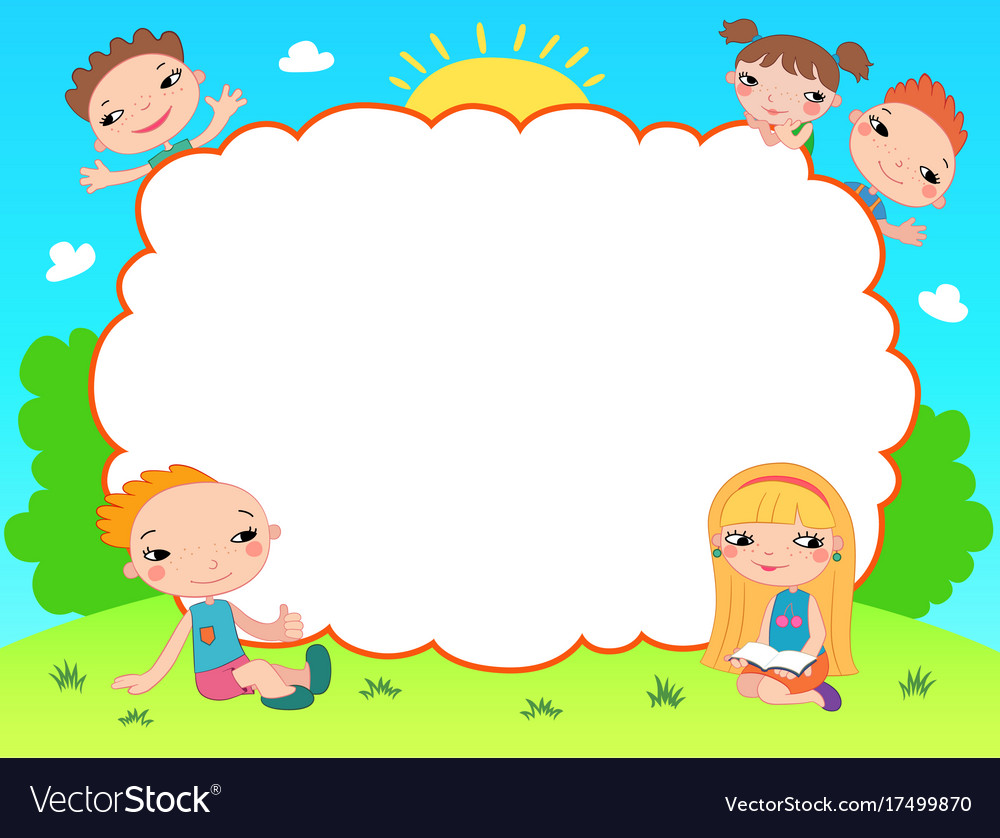 Chào mừng các em đến với tiết Tiếng Việt - Lớp 2
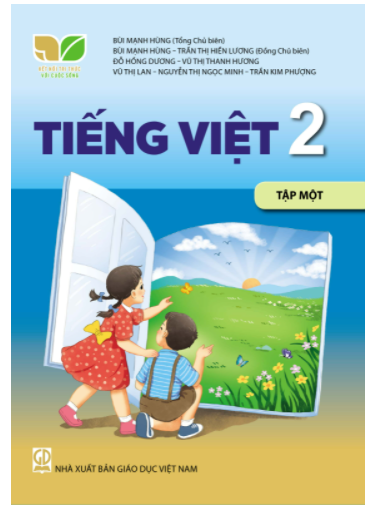 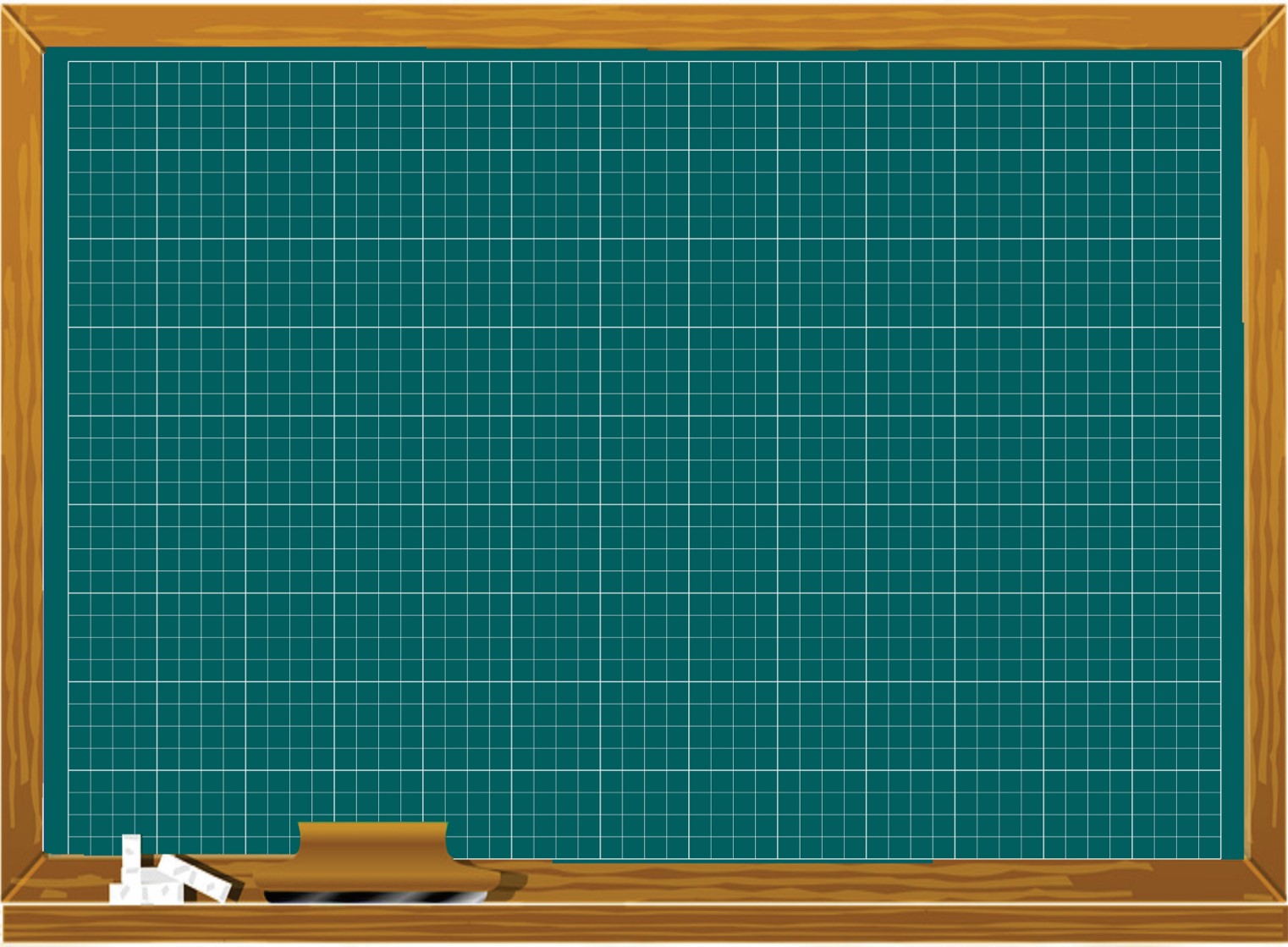 Tiếng Việt
Đọc: Em học vẽ
         (tr.58)
Tiết 1 + 2
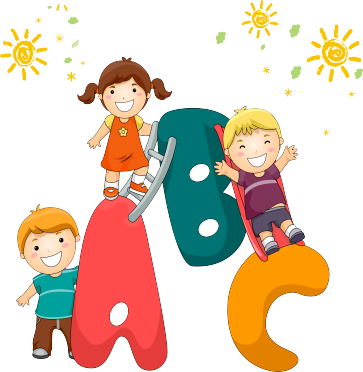 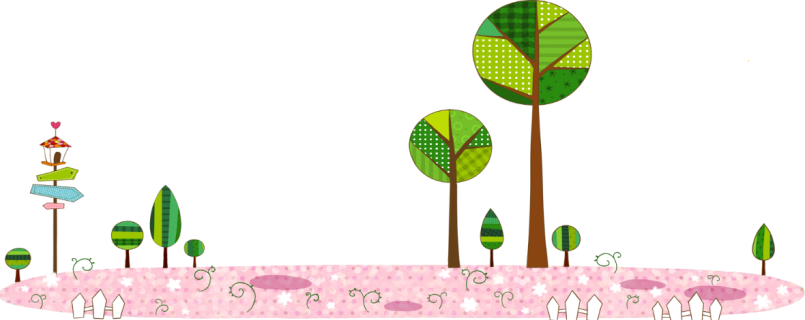 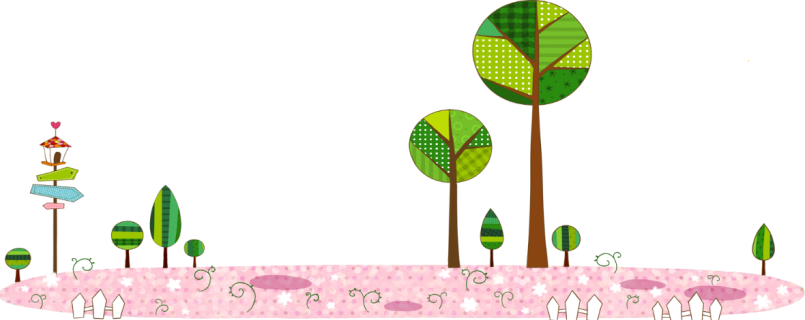 Giới thiệu với bạn một bức tranh mà em thích.
[Speaker Notes: Bài giảng thiết kế bởi: Hương Thảo - tranthao121006@gmail.com]
Em học vẽ
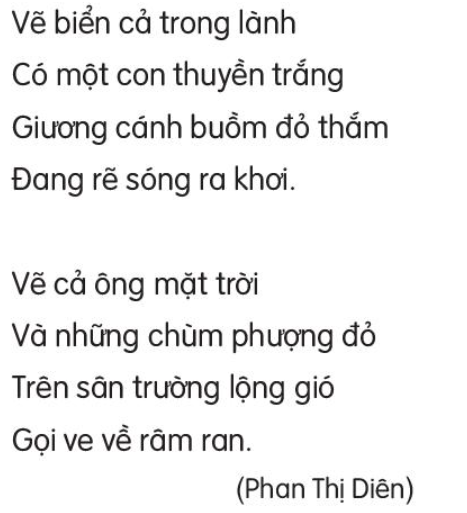 Đọc mẫu
[Speaker Notes: Bài giảng thiết kế bởi: Hương Thảo - tranthao121006@gmail.com]
Em học vẽ
3
1
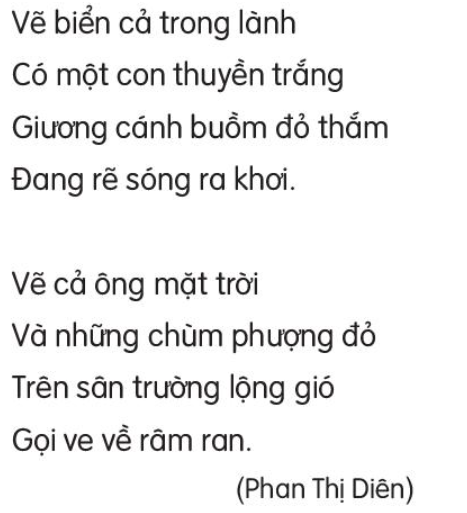 4
2
Luyện đọc theo khổ
Em học vẽ
3
1
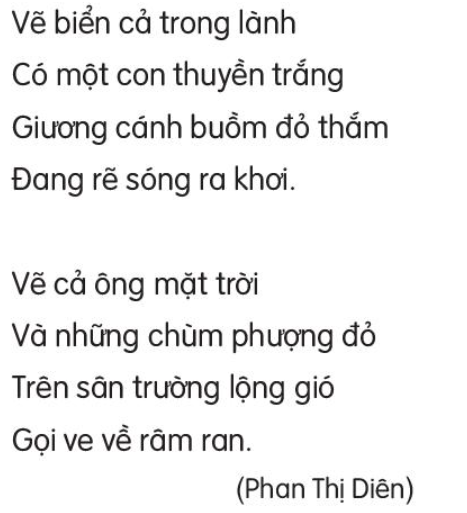 4
2
Thi đọc theo nhóm
Trả lời câu hỏi
Em học vẽ
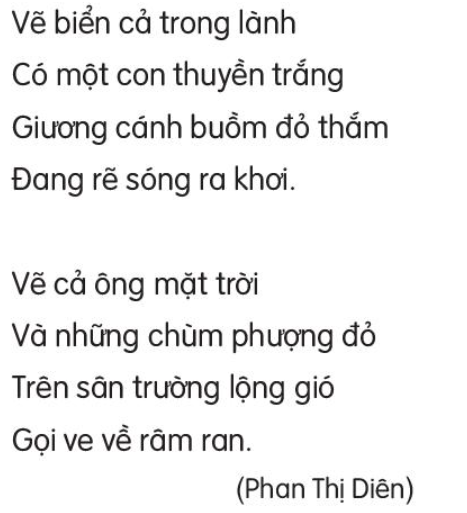 1. Bạn nhỏ vẽ những gì trong bức tranh trời đêm?
2. Bức tranh cảnh biển của bạn nhỏ có gì đẹp?
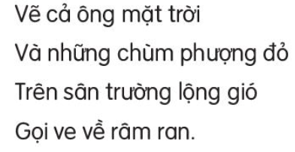 [Speaker Notes: Bài giảng thiết kế bởi: Hương Thảo - tranthao121006@gmail.com]
Em học vẽ
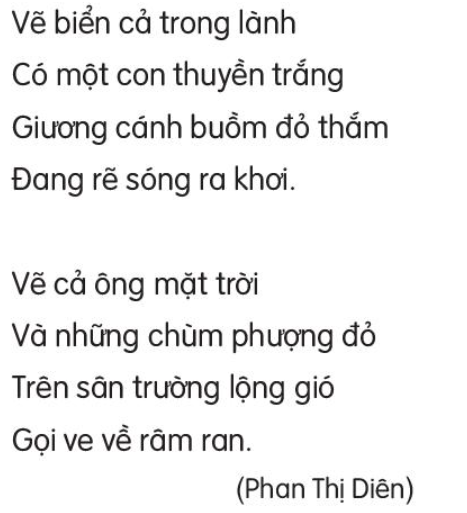 4. Tìm tiếng cùng vần ở cuối các dòng thơ.
Học thuộc lòng một khổ thơ  em thích.
(1) Hôm nay trong lớp học
     Với giấy trắng bút màu
     Nắn nót em ngồi vẽ
     Lung linh bầu trời sao
(1) Hôm mưa lại nắng
     Với có cầu vồng
     Nắn màu tươi thắm 
     Lungmừng vui trông
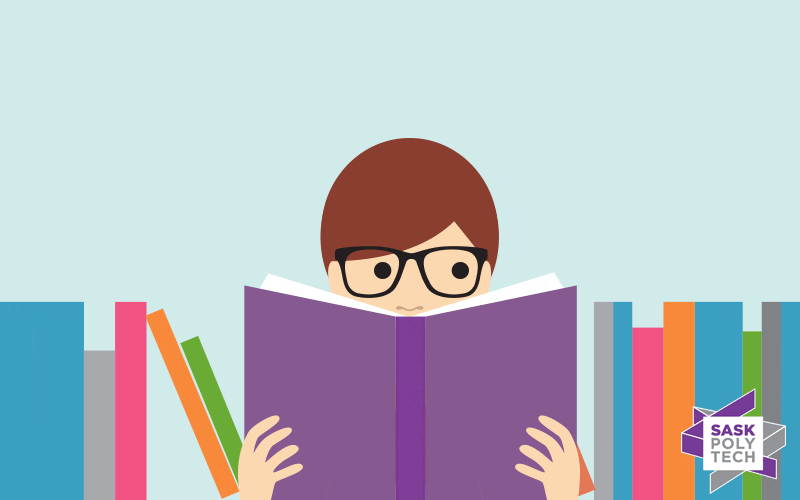 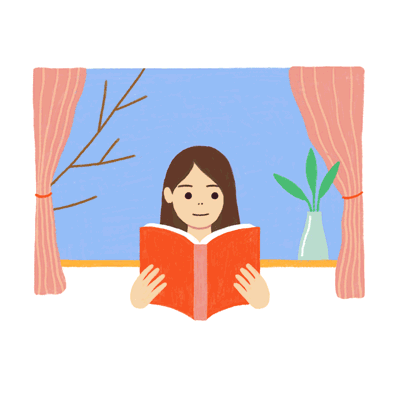 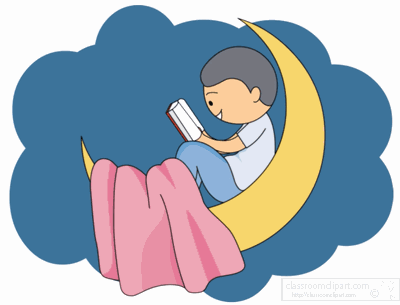 [Speaker Notes: Bài giảng thiết kế bởi: Hương Thảo - tranthao121006@gmail.com]
Em học vẽ
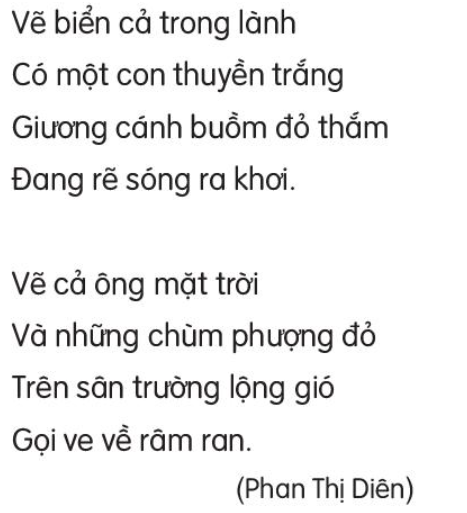 Tìm trong bài những từ chỉ sự vật.
Tiếng sáo diều vi vu.
Tiếng ve kêu râm ran.
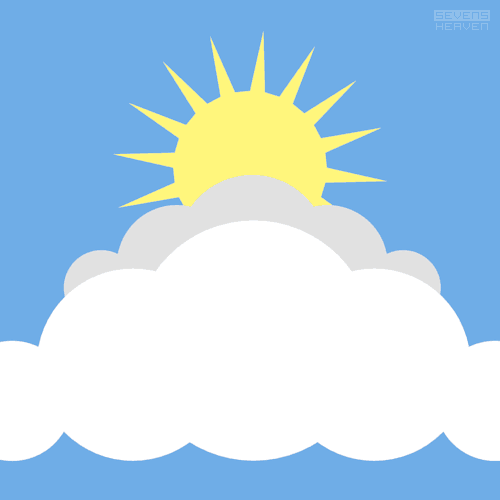 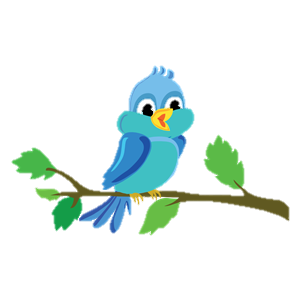 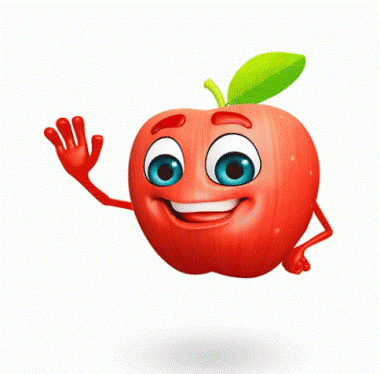 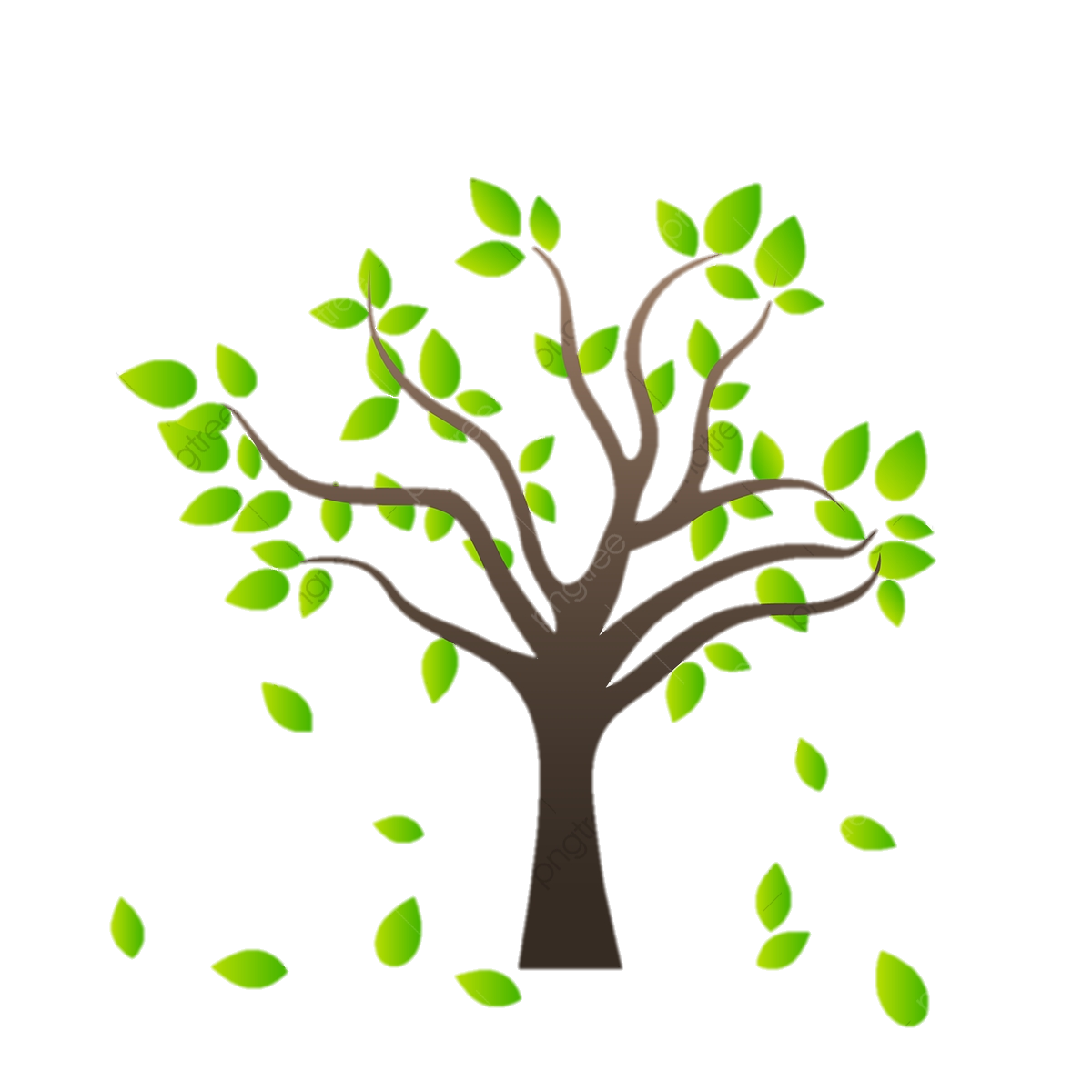 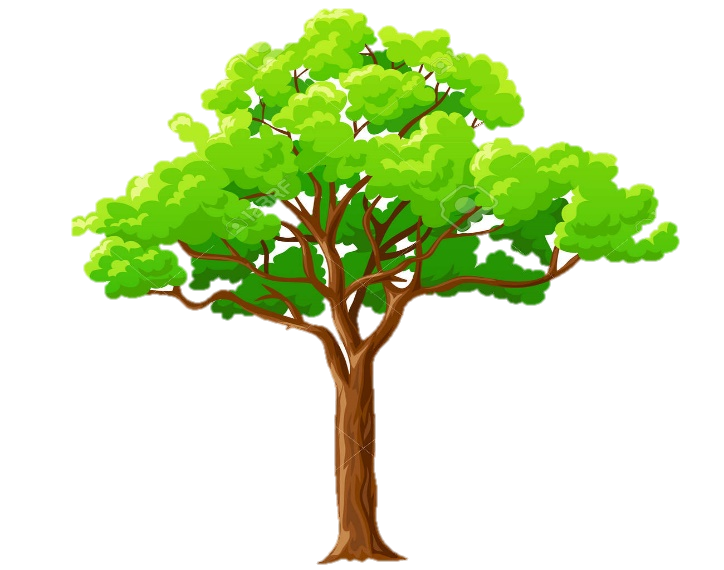 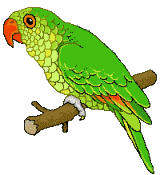 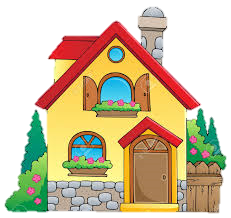 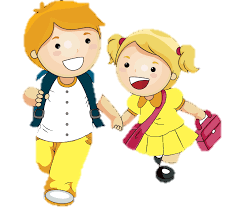 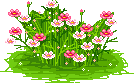 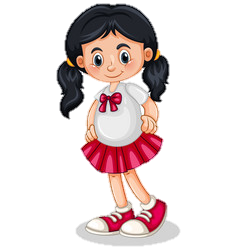 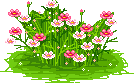 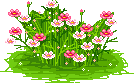 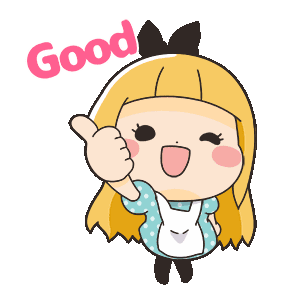 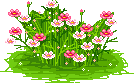 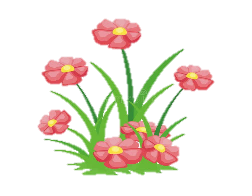 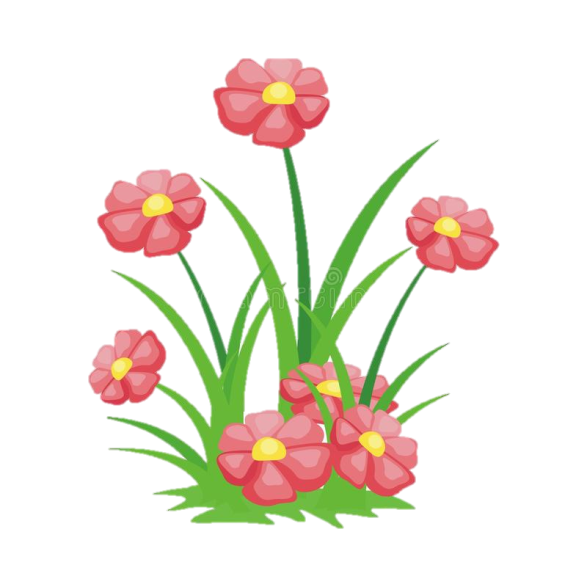 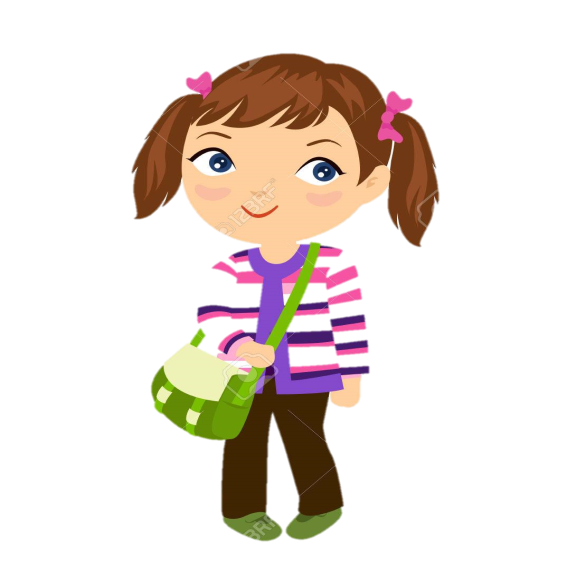 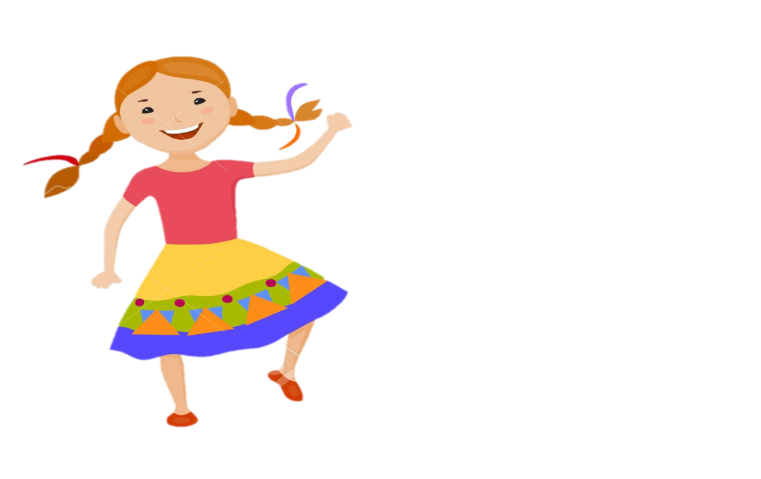 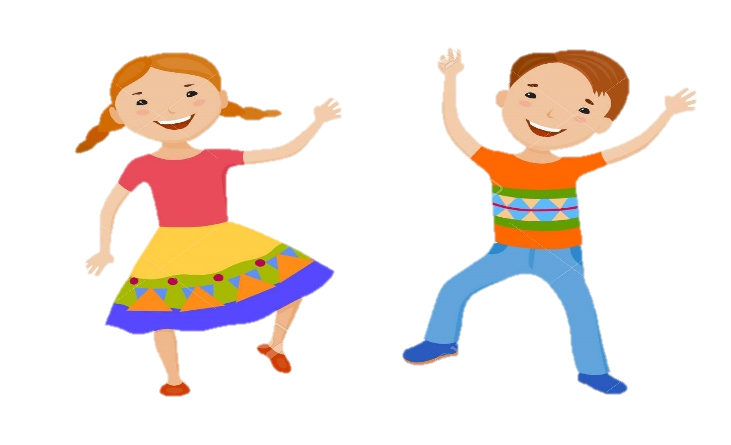 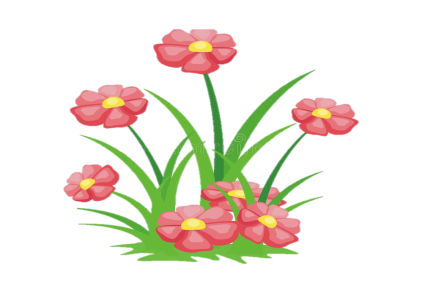 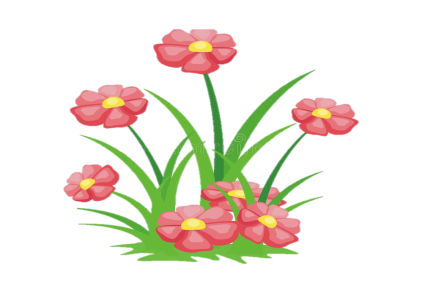 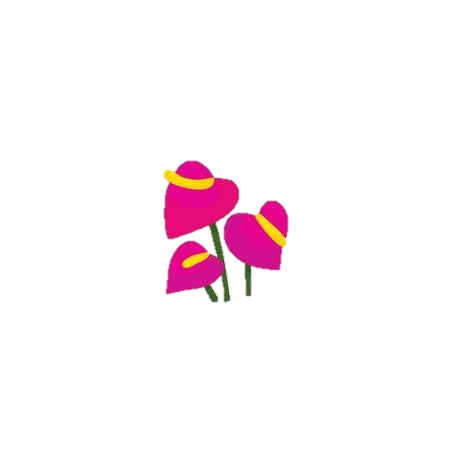 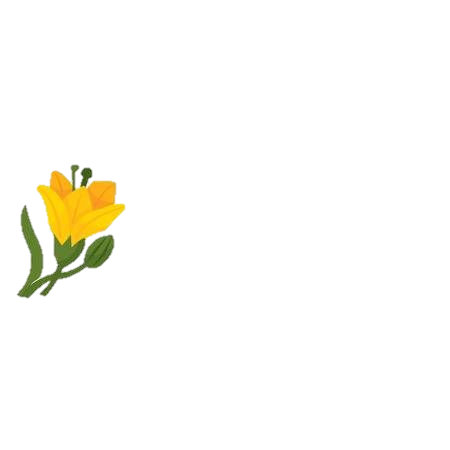 Hẹn gặp lại các bạn ở bài sau nhé!
[Speaker Notes: Bài giảng thiết kế bởi: Hương Thảo - tranthao121006@gmail.com]